РАЗВИТИЕ РЕГИОНАЛЬНОЙ СИСТЕМЫ ПОВЫШЕНИЯ КВАЛИФИКАЦИИ И ПРОФЕССИОНАЛЬНОЙ ПЕРЕПОДГОТОВКИ РАБОТНИКОВ ОБРАЗОВАНИЯ
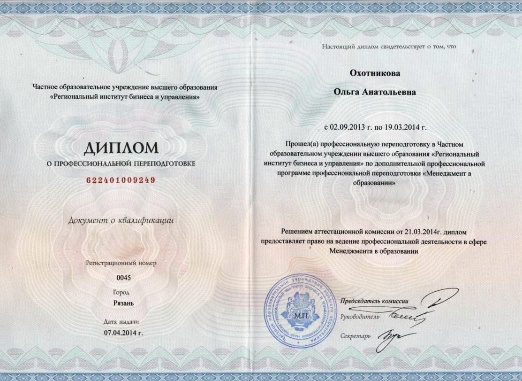 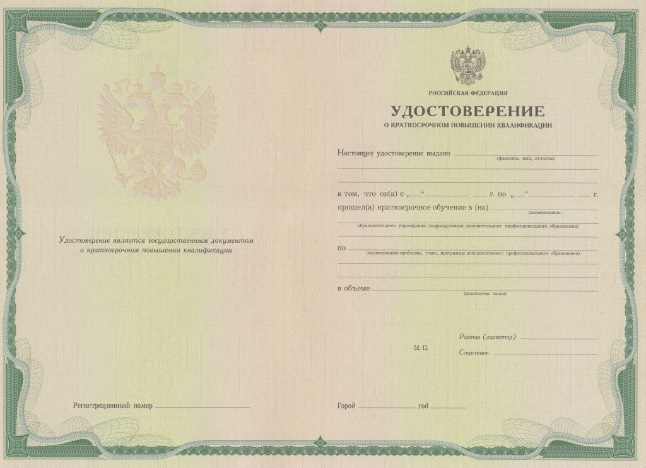 Постановление Правительства Республики Бурятия от 22.09.2015 № 462  «Об утверждении Порядка предоставления и распределения субсидий из республиканского бюджета бюджетам муниципальных районов и городских округов на обеспечение муниципальных общеобразовательных организаций педагогическими работниками»
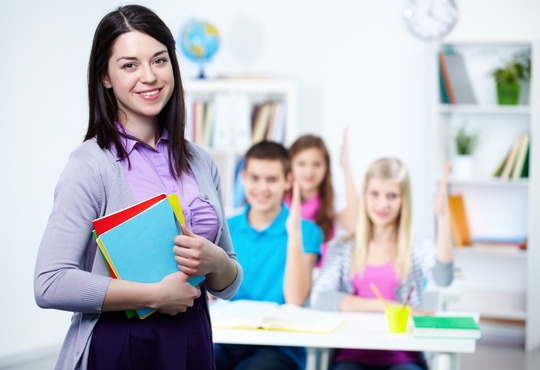 Информация о потребности в профессиональных кадрах ОУ Республики Бурятия
Программа «Содействие созданию в субъектах Российской Федерации (исходя из прогнозируемой потребности) новых мест в общеобразовательных организациях» на 2016–2025 годы (Распоряжение Правительства РФ от 23.10.2015 N 2145-р)
На первом этапе (2016–2020 годы) планируется ликвидировать третью смену обучения, перевести учащихся 1–4-х классов и 10–11-х(12-х) классов на обучение в одну смену.

На втором этапе (2021–2025 годы) планируется перевести учащихся 5–9-х классов на обучение в одну смену, обеспечить перевод 100% обучающихся из зданий с износом 50% и выше в новые здания.
Повышение квалификации и профессиональная переподготовка педагогических работников Республики Бурятия
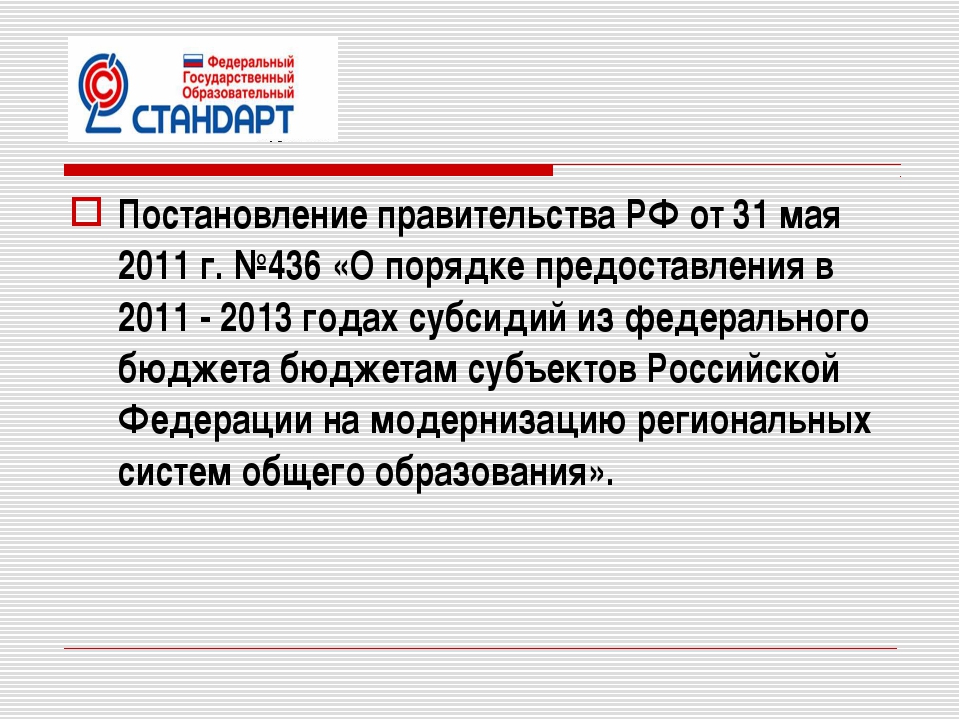 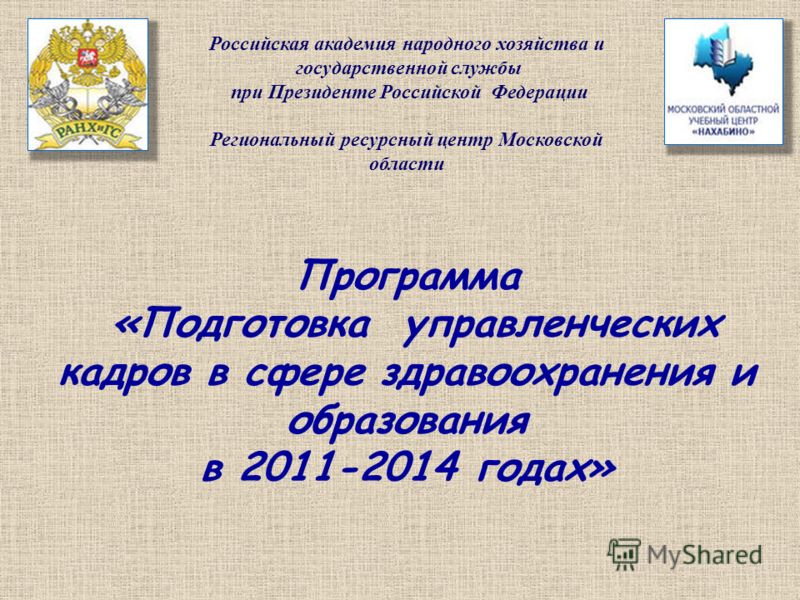 Стажировки
Москва, Санкт-Петербург, Пермь, Екатеринбург, Владивосток, Новосибирск, Томск, Горно-Алтайск,  Хабаровск, Комсомольск-на-Амуре, Севастополь, Пятигорск, Благовещенск, Сочи; в Иркутской, Ленинградской, Новосибирской, Томской, Саратовской, Свердловской,  Московской областях; в Республике Башкортостан, Татарстан, Саха-Якутия, Тыва, Коми, Крым, Хакасии; в Красноярском, Алтайском, Забайкальском, Ставропольском, Приморском, Краснодарском крае.
Повышение квалификации и профессиональная подготовка в образовательных организациях, реализующих программы ДПО
Схема организационной структуры
региональной системой ПП и ПК
Минобрнауки Республики Бурятия
Независимый центр экспертизы образовательных программ ДПО (экспертный) совет
Республиканский реестр образовательных программ ДПО
образовательные программы ДПО
Образовательные организации, реализующие программы ДПО
Муниципальные методические службы
Педагогические работники
Модель цикла функционирования системы ПП и ПК
Выявление образовательных запросов потребителей
Формирование Республиканского реестра программ дополнительного профессионального образования
Осуществление государственно-общественной профессиональной экспертизы образовательных программ и их модулей
Презентация новых программ, модулей, порядка формирования образовательного заказа, форм и условий повышения квалификации и переподготовки;
Организация процесса формирования заказа на повышение квалификации и переподготовку
Формирование плана повышения квалификации и переподготовки на год.
Информирование заказчиков ежемесячно с уточнением срока курсов, места проведения, организатора курсов и т.д.
Мониторинг качества и результативности повышения квалификации для обеспечения обратной связи всех участников повышения квалификации